ЛИНИИ ЧЕРТЕЖА
ПРЕЗЕНТАЦИЯ ПО ЧЕРЧЕНИЮ
УЧИТЕЛЬ: ГОРБАНЬ ИРИНА МИХАЙЛОВНА
Существует семь линий чертежа :
1 линия: сплошная толстая основная.
Это основная линия. Выполняется толщиной, обозначаемой буквой S, в пределах от 0.5 до 1.4 мм в зависимости от сложности и величины изображения на данном чертеже, а также от формата чертежа. Сплошная толстая линия применяется для изображения видимого контура предмета. Выбранная толщина S линии должна быть одинаковой на данном чертеже.
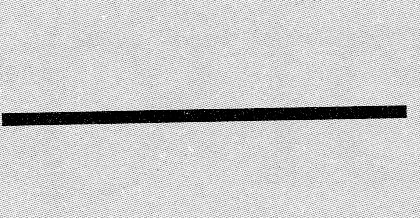 2 линия: сплошная тонкая.
Применяется для изображения размерных и выносных линий, штриховки сечений, линии контура наложенного сечения, линии выноски. Толщина S тонких линий от s/3 до s/2.
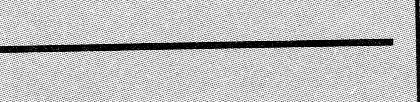 3 линия: штриховая линия
Применяется для изображения невидимого контура. Длина штрихов должна быть одинаковая, от 2 до 8мм. Расстояние между штрихами берут от 1 до 2мм. Толщина от s/3 до s/2.
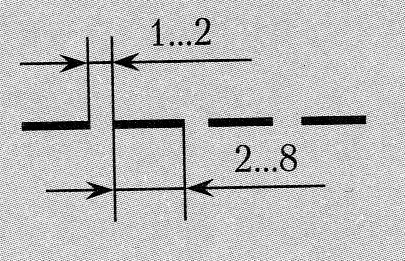 4 линия: штрихпунктирная тонкая
Применяется для изображения осевых и центровых линий, линий сечения, являющихся осями симметрии для наложенных и вынесенных сечений. Длина штрихов должна быть одинаковая и выбирается в зависимости от размера изображения от 5 до 30 мм. Расстояние между штрихами от 2 до 3 мм. Толщина от s/3 до s/2. Осевые и центровые линии концами должны выступать за контур изображения от 2 до 5 мм и оканчиваться штрихом, а не точкой.
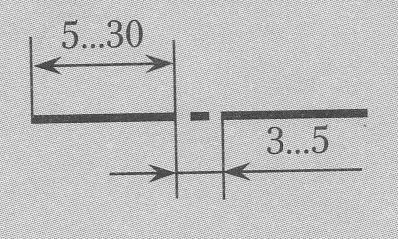 5 линия: штрихпунктирная с двумя точками тонкая
Применяется для изображения линии сгиба на развертках. Длина штрихов от 5 до 30 мм. Расстояние между штрихами от 4 до 6мм. Толщина от s/3 до s/2 мм.
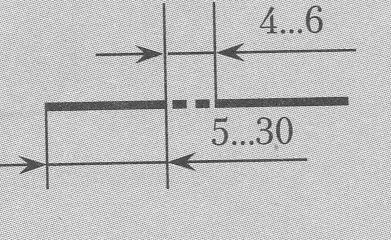 6 линия: разомкнутая
Применяется для обозначения линии сечения. Толщина её выбирается от s до 1.5мм. Длина штрихов от 8 до 20 мм.
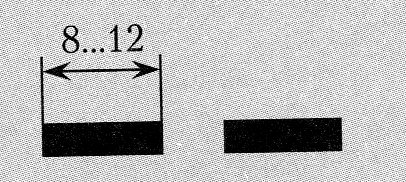 7 линия: сплошная волнистая
Применяется как линия обрыва и линия разграничения вида и разреза. Толщина s/3 до s/2.
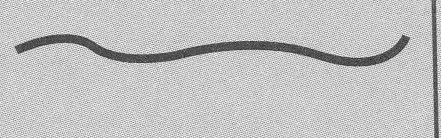 КОНЕЦ
ПРЕЗЕНТАЦИЮ ПОДГОТОВИЛ
УЧЕНИК 9 «б» КЛАСС 
МАРГИЕВ БАТЫРБЕК